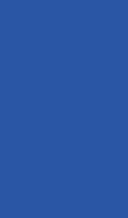 世界で稼ぐ！
「ハイパーカジュアル」
ゲームの可能性と成功のコツ

2018.09.07
川村猛
以前のUSアプリストアのDLランキング上位
2009　カジュアルゲームと有料ゲーム（無料になる前のアングリーバードなど）
2012　ソーシャル要素とカジュアル性を持つタイトル（キャンディークラッシュ）
2014　ミッドコアタイトル（クラッシュ・オブ・クラン）
2016　ハードコアタイトル（Mobile Strike）
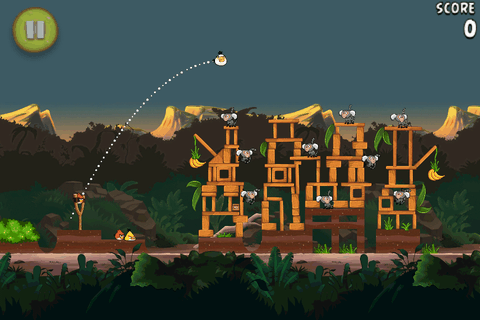 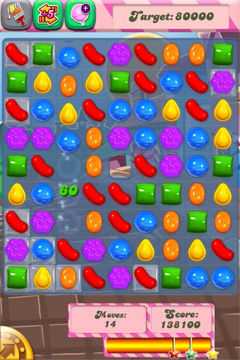 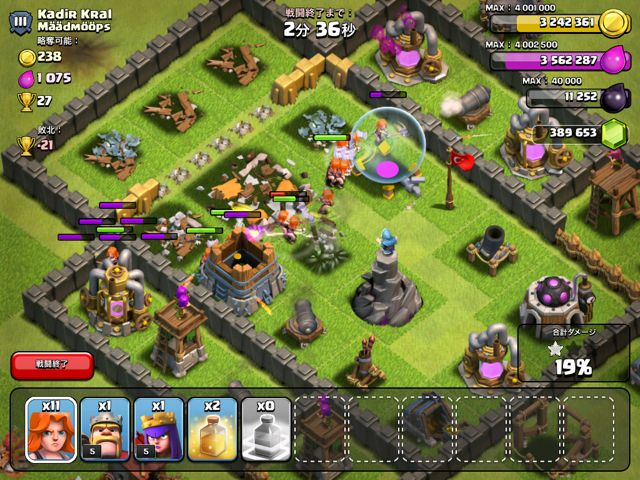 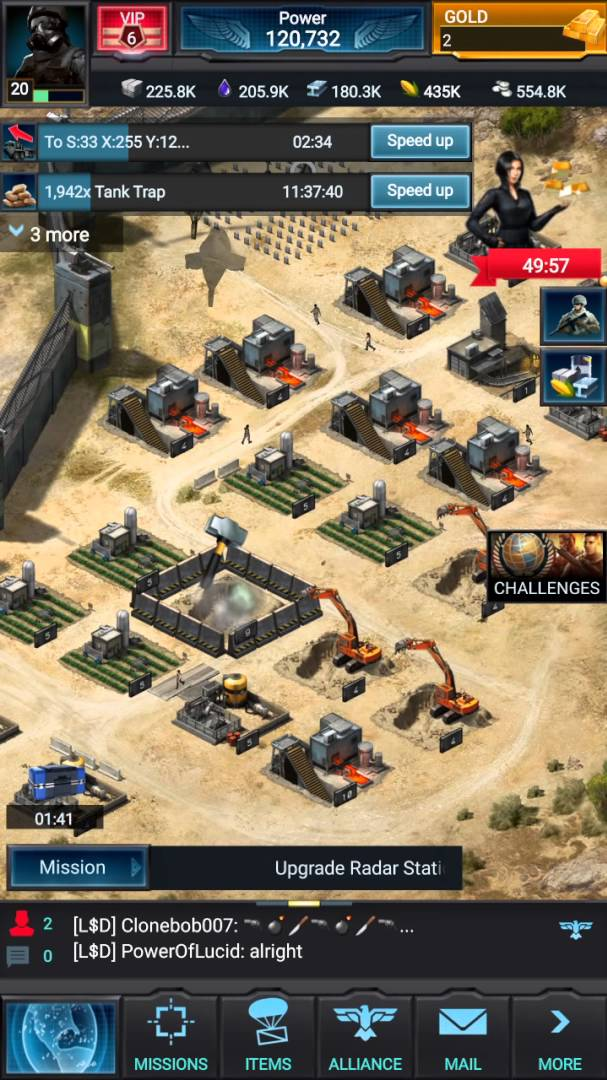 現在のUSアプリストアのDLランキング上位
2017年以降、ハイパーカジュアルゲームが台頭
軒並みハイパーカジュアルゲーム
たまにサバイバル系やビッグIP（ハリーポッター、ドラゴンボー　ル等）が顔を出す程度
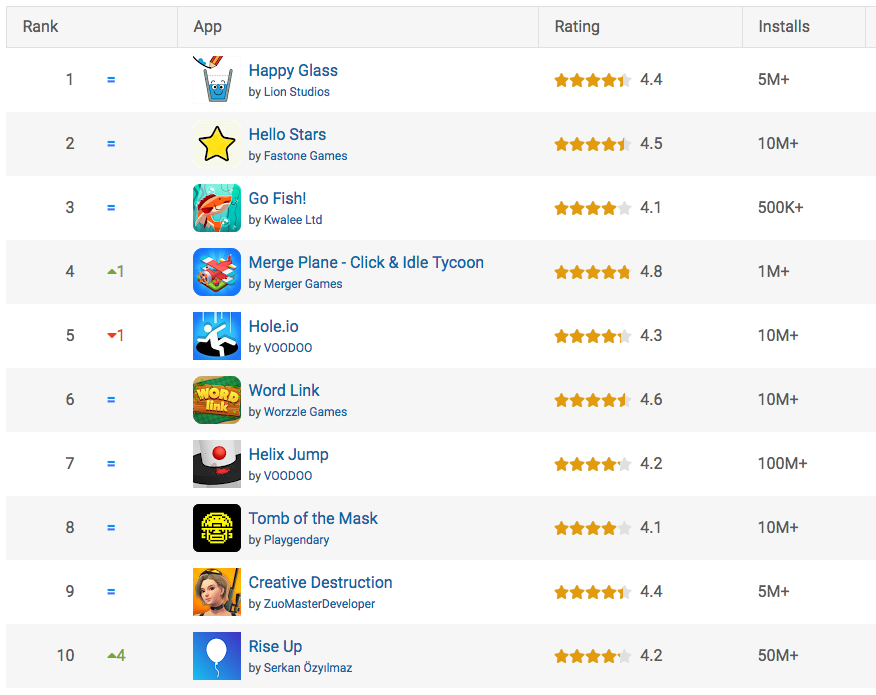 現在のUSアプリストアのDLランキング上位
2017年以降、ハイパーカジュアルゲームが台頭
軒並みハイパーカジュアルゲーム
たまにサバイバル系やビッグIP（ハリーポッター、ドラゴンボー　ル等）が顔を出す程度
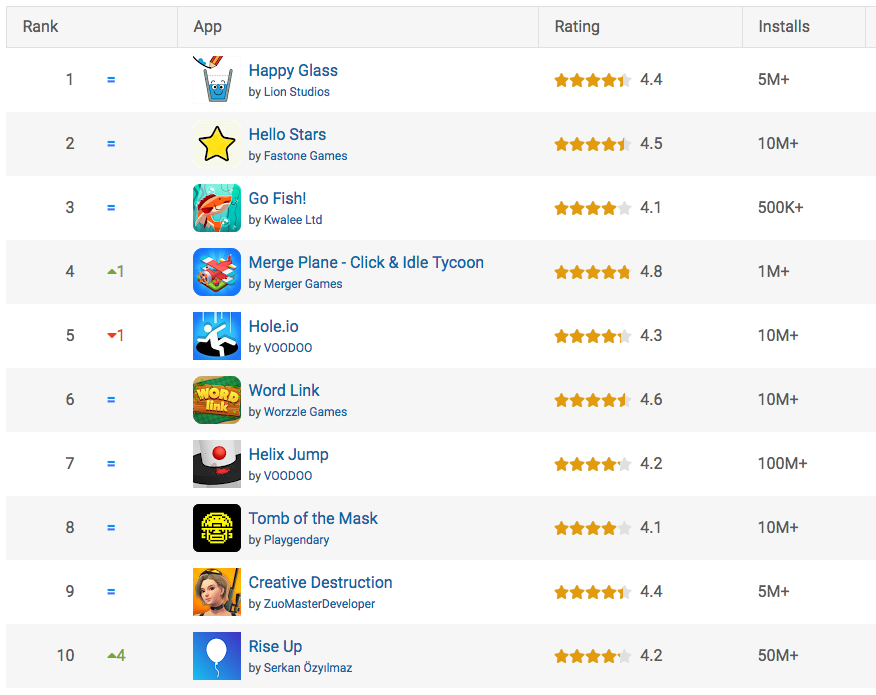 広告費
500万〜1000万/日
ハイパーカジュアルゲームって？
シンプルで中毒性のあるゲームプレイ
カジュアルゲームを越えた、もっと簡単なゲーム
操作は基本的に1種類（タップするだけ、長押しするだけ、等）
小さな子供でも遊べるレベルのシンプルさ、分かりやすさ
短時間で遊べる
ユーザーを選ばないデザインと操作性
年齢、性別、国籍などを問わない
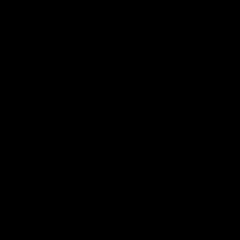 何故このような傾向になったか？
広告フォーマットの進化
動画広告やプレイアブル広告の出現で、面白さを伝えやすくなった
ハイパーカジュアルゲームの面白さは静止画では伝わりにくい
広告マネタイズ手法の確立
高収益な広告フォーマット
広告マネタイズを前提としたゲーム設計
スケールの拡大
国や地域を選ばずにプレイされやすい
ローカライズが簡単で、世界展開しやすい（カジュアルだから）
広告モデルを前提とした場合、日本の市場は世界全体で10%あるかないか
GoogleやFacebook，AppLovinなど世界中に広告を発信できるプラットフォームが登場し、世界中にアプローチが可能となった
開発サイクル
開発
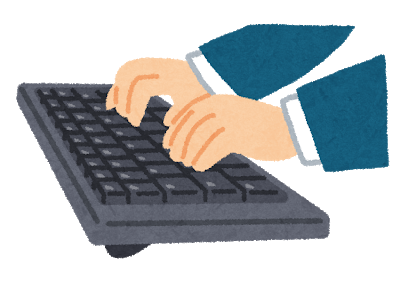 企画
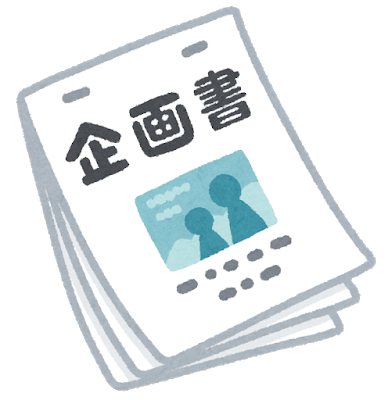 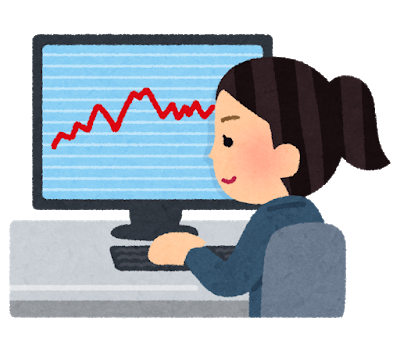 改善
プロモーションテスト
開発サイクル
開発
アクセルを踏む
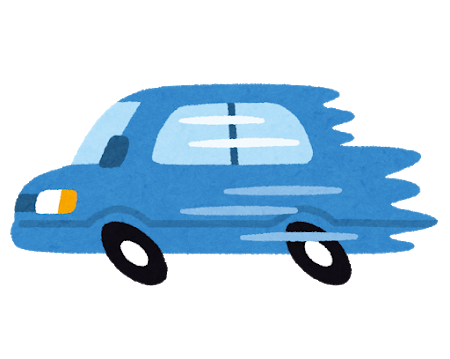 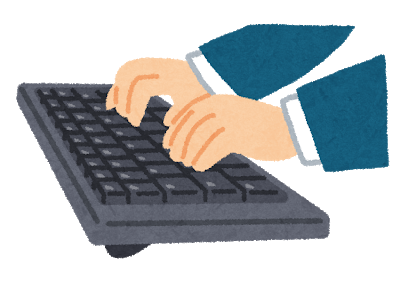 企画
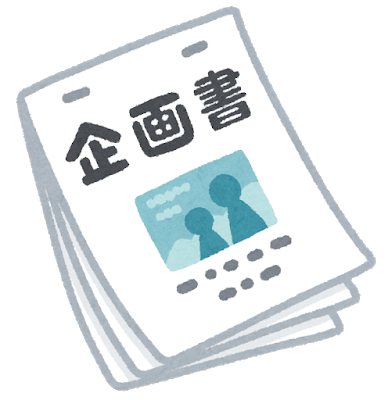 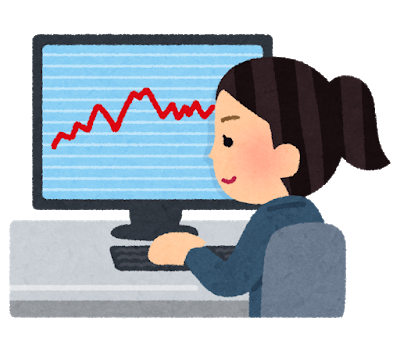 改善
プロモーションテスト
小さく始めて素早く改善することが大事
とにかくたくさん打席に立つことが重要
バットを短く持って、一回打席に立ってみる
いかに血を流さずにバットを振るか
大振りしない
何回も打席に立つことで成功パターンが掴める
当たりを引いたアプリだけ開発を続ける
外れたらいさぎよく諦めるか、素早く改善する
アプリの完成度は後から上げる
小規模で展開してKPIを見る
KPIが良くなってから、アクセルを一気に踏む
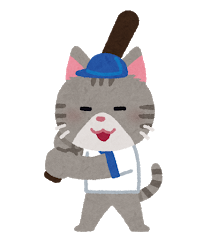 ワンチャンあるかも？？
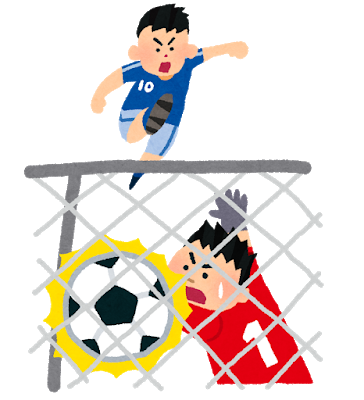 そう簡単な話ではないだろうけど。。。
とにかくたくさん打席に立つことが重要
バットを短く持って、一回打席に立ってみる
いかに血を流さずにバットを振るか
大振りしない
何回も打席に立つことで成功パターンが掴める
当たりを引いたアプリだけ開発を続ける
外れたらいさぎよく諦めるか、素早く改善する
アプリの完成度は後から上げる
小規模で展開してKPIを見る
KPIが良くなってから、アクセルを一気に踏む
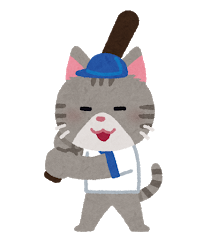 ワンチャンあるかも？？
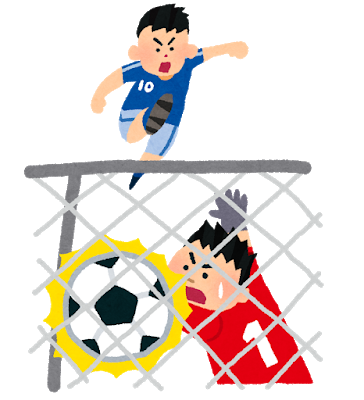